Antenatal Care
Definition of Antenatal care
it is planned examination, observation and guidance given to the pregnant woman from conception till the time of labor.
Goals
1. The main goal is the safety and welfare of the mother and her fetus. 
2. The preparation of mother for labor, and lactation. 
3. The early detection and appropriate treatment of high risk conditions.
4. The reduction of maternal and infant mortality, and prematurity.
Schedule for Antenatal Visits:
The first visit or initial visit should be made as early is pregnancy as possible.
Return Visits:
Once every month till 28 w.
Once every 2 weeks till the 36 w
Once every week, till labor.
Assessment
History
Examination
Investigation
History
Personal history
Family history 
Medical and surgical history 
Menstrual history 
Obstetrical history 
History of present pregnancy
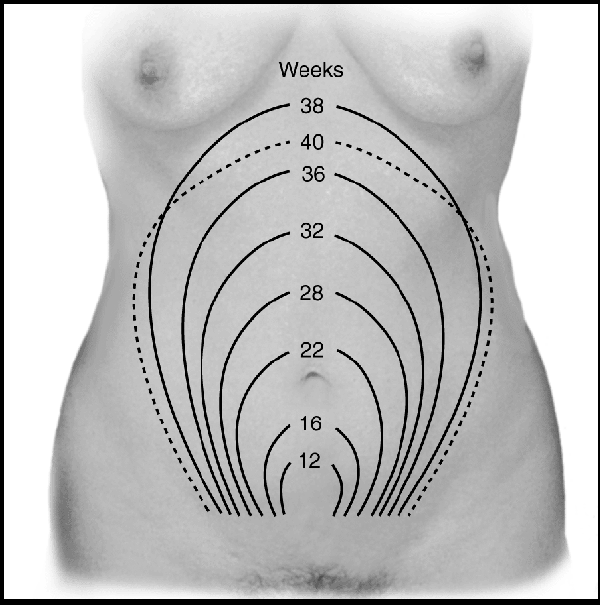 Symphysis–fundal height should be measured and recorded at each antenatal.
Fetal heart sound is heard by sonicaid as early as 10th weeks of pregnancy.

Fetal heart sound is heard by Pinard' s fetal stethoscope after the 20th weeks of pregnancy.
Minor discomfort during pregnancy
Nausea and vomiting
RELIEF MEASURES:
Avoid food or smells that exacerbate condition.
Eat small, frequent meals.
Avoid sudden movements. Get out of bed slowly
Breath fresh air to help relieve nausea.
Heartburn
RELIEF MEASURES:
Eat small, more frequent meals.
Use antacids.
Avoid overeating and spicy foods.
Edema
Avoid standing for long periods.
Elevate legs when laying or sitting.
Avoid tight stockings.
Varicosities
Rest in sims' position.
Elevate legs regularly.
Avoid crossing legs.
Avoid long periods of standing
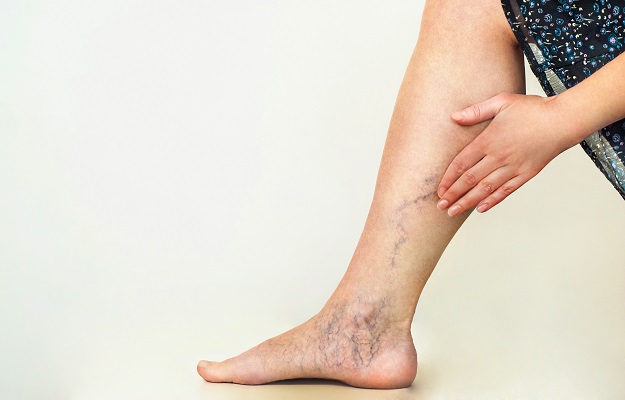 Hemorrhoids
RELIEF MEASURES:
Maintain regular bowel habits.
Use prescribed stool softeners.
Apply topical or anesthetic ointments to area.
Some daily activity
Exercise:
Exercise is avoided in women with twin pregnancies, pregnancy induced hypertension,
    Coitus:
Coitus should only be avoided in threatened abortion, PROM, threatened preterm delivery or if there is a placenta previa
Clothing
 should be practical and non-restricting.
 High heels are avoided to prevent loss of balance and prevent increased backache.
     Traveling.
     Care of teeth.
Nutritional Supplements
Folic Acid
Start before conception and throughout the first 12th  weeks.
reduces the risk of having a baby with a neural tube defect (for example, anencephaly or spina bifida).
The recommended dose is 400 micrograms per day.
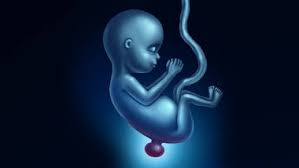 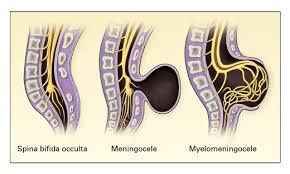 Vitamin D
women who have limited exposure to sunlight, such as women who are predominantly housebound, or usually remain covered when outdoors
women who eat a diet particularly low in vitamin D, such as women who consume no oily fish, eggs, meat, vitamin D-fortified soulde be taking.
Screening
Women should be offered testing for blood group 
To give anti-D at 28 weeks and post delivery within 72 hrs
Blood group and RH incompitability 
GUE
GSE
RFT
LFT
CBC
U/S